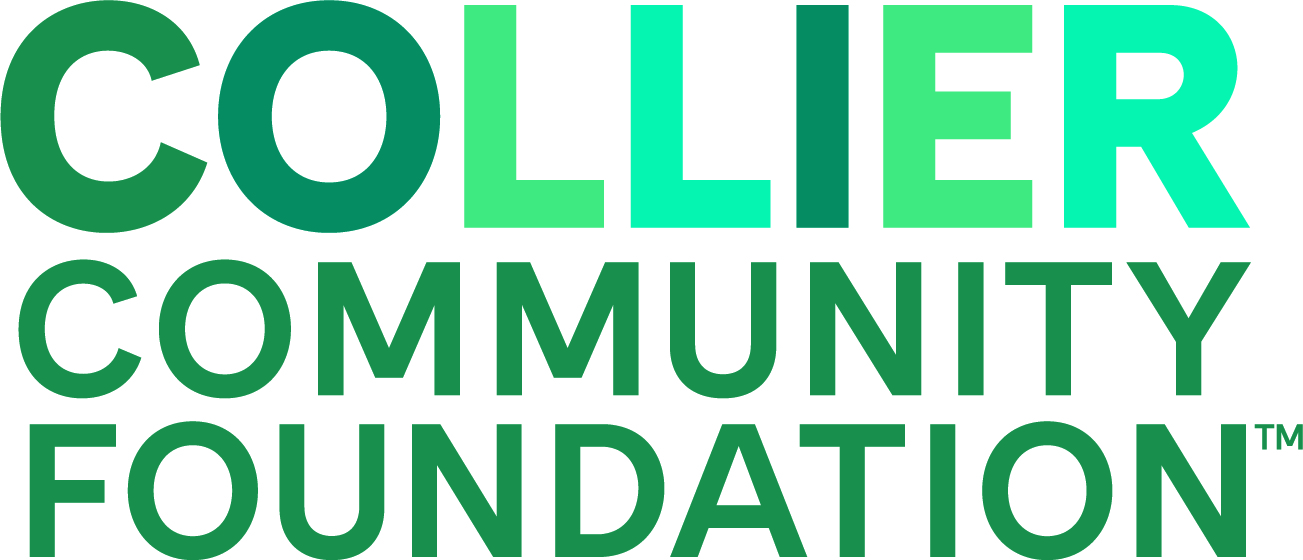 Estate Planning Council of Naples
Seven Options in Family Philanthropy
Kathryn W. Miree & Associates, Inc.
The U.S. Culture of Philanthropy
US Culture of Philanthropy
Individuals in this country are philanthropic - more so than in any country in the world.
Tax laws incentivize giving
In many other countries, governments manage education, healthcare, the arts, and the environment
In 2020, donors gave $471.44 billion to charity; 79% of that total came from individuals; the remainder came from corporations and foundations.
Matt Frei, British Journalist
“It is impossible to imagine modern America without philanthropy because so many of the institutions funded by the state in Europe are financed by private citizens in this country….whether it is the quest for a legacy, the desire to change the world, the determination not to spoil one’s children or simply the tax code, Americans - wealthy and not so wealthy - are giving their dollars away by the lorry load.  And the rest of the world has a long way to catch up.”
The U.S. Culture of Philanthropy
With most families - at all wealth levels - charitable giving is part of their value system.
Giving is perpetuated from generation to generation.
It is sometimes used to communicate the family’s role and standing in the community.
Families want to institutionalize their values - and there are a range of options from simple to complex.
What We’ll Cover
The donor-centered challenges in selecting a family philanthropy option.
The external, legislative, and media challenges in form.
Identifying and clarifying planning objectives.
Understanding the obligations, flexibility, and capacity of each of the seven forms.
What to do if things don’t go as planned.
The Challenges for Your Clients
Creating Entities that Donors Can Manage
Clients often walk in and want a foundation.
Yet not all clients have the personality, cognitive ability, temperament, and support system to be successful.
You know your clients.
Consider This
Responsibilities of administration and management:
Selecting grant recipients
Annual checklist of duties
Investment of assets
Complying with the rules
Working with the prohibited transaction rules
The distribution requirements - you need an education, or educated staff
Consider This
Dodging Penalties
Tier 1, and Tier II - on the entity and the foundation manager
The Pension Protection Act doubled almost all penalties on private foundations for self dealing, failure to distribute income, excess business holdings, jeopardizing investments, taxable expenditures, and political expenditures
Penalties for transactions in Type III Supporting Orgs, and Donor Advised Funds in addition to Private Foundations
Consider This
Creating results:
You’ve got to be able to translate the philanthropic goals into reality
This is specific to each donor but may involve:
Engaging family members
Creating a specific community impact.
Connecting the family’s name with the outcome.
You need more than an entity - you need planning, benchmarks, goals, and guides.
Overcoming Confident Possessiveness
Donors with wealth are accustomed to taking control and making decisions.
They treat foundations just as they would a personal business - making decisions based on personal preferences and perspectives.
However, basic, underlying truth: once you give the money away, it’s not the client’s money any more; it is the public’s money.
Avoiding Legislative Backwash
Clients must have ongoing professional advice to navigate the legislative shoals.
What a new day it must have been in 1969 with the dramatic changes that were made to the tax code impacting charitable entities.
That change is ongoing.  Nonprofits are more closely scrutinized, and Congress acts periodically to change the benefits and requirements for tax exempt entities. 
You need an entity, and a backup plan in the event things change.
The Seven Options for Family Philanthropy
The Seven Options
Private foundation
Supporting Organization
Donor Advised Fund
Charitable Lead Trust
Charitable Revocable Trust
Partnership with Charity (Endowment)
Kitchen Table Philanthropy
Others?
Private Foundation
Most frequently-requested donor option.
Private foundation is a 501(c)(3) entity.  It is the default form of charitable life.  To receive public charity status you must meet an exception.
Funding comes from one or a few sources (not broad public support)
Board is controlled by the funder (not broad public group)
Private Foundation
In the past, private foundations have been one of the most beleaguered forms of charitable life:
Limitations on deductions
Excise taxes
Mandatory distributions
Investment restrictions
Self dealing rules
Now there are some advantages:
Family members can be paid from a private foundation, but not a DAF or Type III SO
And of course, control of decision-making
Private Foundations - How Many
1,729,101 nonprofits registered with the IRS
119,791 (2019 figures) are private
Independent (107,889)
Operating (7,947)
Corporate (2,888)
Other (1,067)
$1.2 trillion in assets
Made distributions of $82 billion
Some like the Bill and Melinda Gates Foundation are large.
Most are smaller and make distributions of $50,000 or less a year.
Private Foundations
Tax advantages
Charitable deduction for the gifts
Can make distributions to individuals and foreign charities
Non-tax advantages
Control of distributions
Control of administration and investment management
Memorializes the family
Can endowment the family’s priorities
Platform for family philanthropy
Private Foundations
Tax disadvantages
Lower annual gift deduction
Limitations on value of some contributed assets
Excise taxes on income
Prohibited transaction rules
Non-tax disadvantages
Costs of creation and ongoing management
Potential for personal liability
Complicated rules
Supporting Organization
Separately established public charity
Makes distributions to one or more public charities
Exists solely to support one or more public charities (no more than 5)
The way the supporting organization is controlled determines whether it is a Type I, II, and III
Type I:  Operated, supervised or controlled by
Type II: Supervised or controlled in connection with
Type III: 
Functionally integrated - one that engages or carries out essential element of supported org (that the org would otherwise perform) - i.e. Blood Bank/Red Cross
Non-functionally integrated - all the others - now more highly regulated
Supporting Organizations
Tax advantages
Full benefit of public charity deduction rules
Non-tax advantages
Supported organization’s administrative role
Support organization’s grant making role
Supporting Organizations
Tax disadvantages
Congressional scrutiny
Public status at risk with certain transactions (may default to private foundation status)
Burden to establish status
Non-tax disadvantages
Less control than private foundation
Ongoing Congressional involvement
Restrictions on family payments for Type III
Limits on family business holdings
Donor Advised Funds
Defined by the PPA:
A fund identified by reference to one or more donor contributions
Owned and controlled by the sponsoring entity
Over which the donor or donors have a reasonable expectation to advise on distributions or investment
Donor Advised Funds
Exemptions from the Treasury for:
Funds making distributions to a single charity or government entity
Fund standards that make travel, study, or similar grants to individuals if advised by a committee appointed by the sponsor and not controlled by the donor or someone controlled by the donor, and awards have objective, non-discriminatory standards approved by the sponsor’s board.
Donor Advised Funds
Tax advantages
Contributions subject to higher public charity deduction rules
Donor may time the charitable deductions for gifts
Non-tax advantages
Funds managed by charitable sponsor/manager
Staff resources support grant making
Anonymous giving is possible
Donor Advised Funds
Practical Disadvantages
Loss of control
Institutionalized nature of fund may extend for only one or two generations below the donor
New limitations and requirements for charitable deductions
Tax Disadvantages
Limitations on holdings - excess business holdings rule
Penalties for taxable distributions
Penalties for more than incidental benefit distributions
Penalties for excess benefit transactions
Charitable Lead Trust
An irrevocable trust
Creates a tax deduction equal to the present value of the amounts to be distributed to charities over the trust term
Grantor trust - greater than a 5% probability the assets will be returned to the grantor/spouse at the end of the trust term
Non-grantor trust - transferred to someone other than the donor/donor’s spouse at the end of the term
Charitable Lead Trust
Advantages
Platform to combine personal and charitable goals
Low-interest rate environment extremely attractive
Short-term foundation substitute
Long-term philanthropy fund mechanism
Disadvantages
Complex trust tax rates for non-grantor trusts
Prohibited transactions rules apply
Donor involvement limitations when lead trust funds private foundation
Charitable Revocable Trust
What is it?  A revocable trust used for family philanthropy
Donor funds the trust with dollars that will be used to make charitable gifts
Adopt a set of by-laws and operating procedures to engage family
Can add testamentary option to distribute to a more permanent entity
Charitable Revocable Trust
Advantages
Control and use of assets during life
Platform to engage and train family members
Little or lo cost to create
Flexibility at death
Disadvantages
No deduction until assets distributed
Assets set aside for charity are not protected
Partnership with Charity
When charitable interests are focused on a single charity it may not be necessary to create a separate entity
You may want to provide ongoing funding or create a permanent endowment
The family can serve as an advisory board
The key is to have a gift agreement that clearly spells out the arrangement and provides long-term flexibility
Partnership with Charity
Advantages
Public charity tax benefits
Ability to focus on specific goals
Control the terms of the gift
Flexibility to stop funding
Louder voice
Disadvantages
No tax disadvantages
No permanent or institutional pool unless endowment
Potential lack of family interest
Kitchen Table Philanthropy
Sometimes donors don’t know what they want, or don’t have the ability to analyze how permanent options ill work - why not take a test drive?  Here’s how it works:
Set aside funds
Identify sector - and then entities within the sector
Research online
Visit the charities
Make choices
Kitchen Table Philanthropy
Advantages
Direct engagement with and trying of family
Flexibility
Ability to adjust annual contributions based on convenience, economy, and need
Can test drive and determine what is important
Disadvantages
Temporary structure
Avoids experience with administration to understand the issues and priorities
The Client Conversation: Gathering the Critical Facts
Gathering the Critical Facts: Client’s Goals
Have you successfully engaged your children in giving in the past?
Was it a positive experience for you and them?
What would have made it stronger?
Were you able to use the platform to teach them?
What worked and what didn’t?
Gathering the Critical Facts: Client’s Goals
Who did the paperwork?
How did you analyze results?
Do you want professional guidance?
Do you have third party administrators - accountants, bank, consultants?
Are you interest in more effective giving?
Are you interested in giving for impact?  Or to specific charities?
Gathering the Critical Facts: Client’s Goals
How do you want to engage the family?
Formal or informal?
How frequently do you ant to convene?
How much power over decision making do you want to share?
How does your family work together?
Do you want to teach values?  
Protect yourself from solicitation?
Gathering the Critical Facts
How large will it be?
Have you considered costs for creation and management?
Do you want the entity to be perpetual?  Or last for one or two generations?
What happens when generations die off?
Other Determinants in Philanthropic Structure
Assets Used to Fund the Entity
Assets may determine or recommend form
Limitations on appreciated assets contributed to private foundations - assets other than cash and appreciated publicly traded securities are limited to basis
Limitations on Type III SOs and donor advised funds for closely held business interests
Lead trusts subject to excess business holdings if charitable portion exceeds 60%
Tangible personal property - private foundation limited to cost; related use for public charities
Charitable Deduction Objectives
The big picture:
Tpe of recipient
Type of asset used to fund the gift
Donor’s personal tax situation
Summarizing the results - always work through the math using the asset, timing
Role of the Family and self Dealing
Critical that you query the donor about goals related to family members in the family philanthropy transaction
Private foundation subject to self-dealing rules
However, can pay family members for staff and professional services in limited situations
Type III SOs and DAFs may not make payments to family
Role of the Family and self Dealing
Charitable lead trust - can pay if the work is necessary in achieving mission and the amount is not excessive; professional payments are the same as with a private foundation
Revocable trust - no limits
Kitchen table - not applicable
Grantmaking Support
Who will support grant making?
Who will provide advice?
How much help does the client need or want?
Do you need to select an entity or arrangement to provide that support?
Changing Gears When Things Go Wrong
Private Foundation to Other Forms
Termination and distribution of all assets
Voluntary termination - pay tax on net assets
Involuntary termination - profligate foundation status revoked
Distribution of assets to another public charity
Change of form to public charity - give notice of intent to operate as public charity and do so for 60 months.
PF to PF - merger
Type III SO Default to PF
If the charity fails to meet integral part and responsiveness test - will default to private foundation
See two cases in materials:
Lapham Foundation - Type III Supporting DAF - did not meet the integral part test
Cuddeback Memorial Fund - did not meet the integral part test
Changing Your Mind
Changing DAV to other philanthropic funds
Donor doesn’t control
Should use funds up (by distributing them)
Changing lead trust
Irrevocable and can’t be changed
Changing permanent endowment
Must be incorporated in document - or head to court
Final Thoughts
Institutionalizing family philanthropy is not easy
As the donor’s advisor, having the right conversation and asking key questions will positively impact the outcome
If the donor is unsure, create a short-term vehicle to test drive
At the heart of the experience is engaging family, teaching family values, and promoting generational giving.
Questions?